Depression, Bipolar Disorder, and Schizophrenia
Topics for today
Major Depressive Disorder
Bipolar Disorder
Biopsychosocial Approach
Schizophrenia
Symptoms
Causes
Suicide
Major Depressive Disorder
A.k.a. – Clinical depression
Must have at least 5 symptoms for 2 weeks
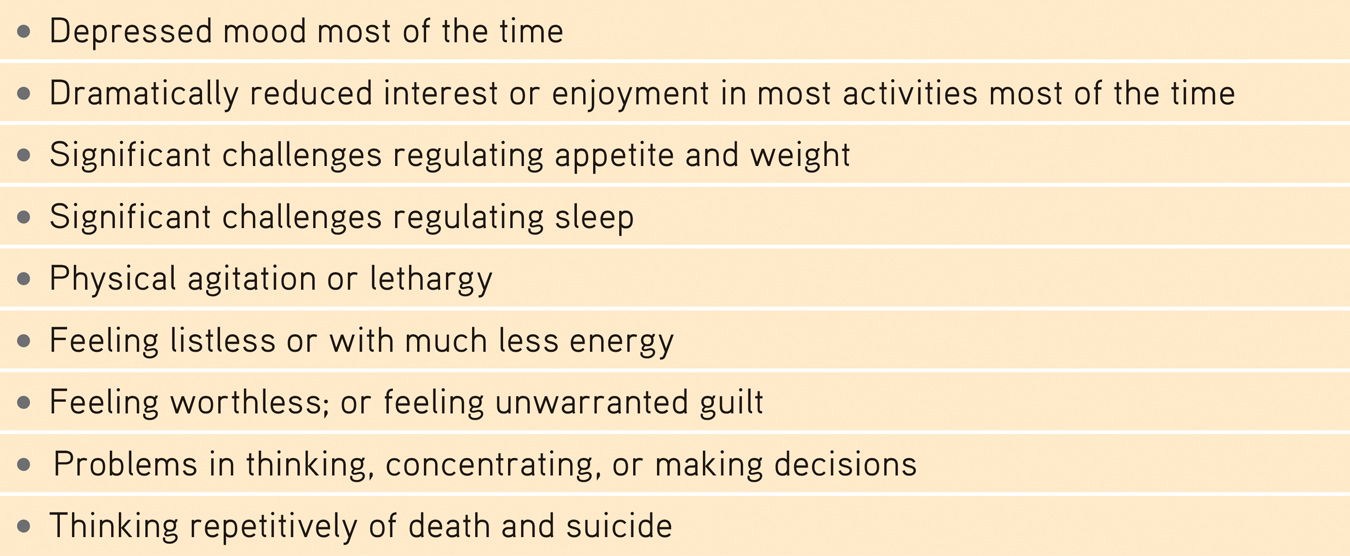 Major Depressive Disorder
Mild depression = persistent depressive disorder (dysthymia)
Depression as a cycle:
Bipolar Disorder
Formerly manic depressive disorder
Alternate between mania and depression
Mania = confidence, high energy, recklessness, creativity
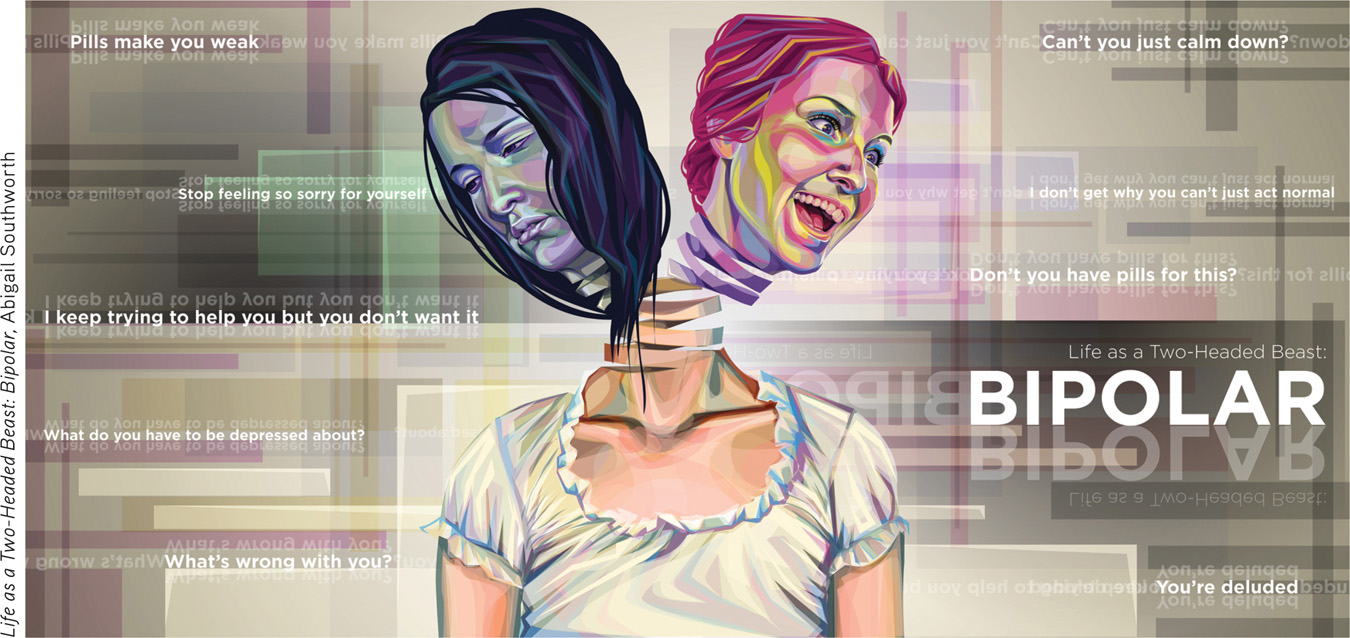 Biopsychosocial Approach
Apply the biopsychosocial approach to Depression and Bipolar Disorder:
What are the biological components of the disorder?
What are the psychological components of the disorder?
What are the social-cultural components of the disorder?
Schizophrenia
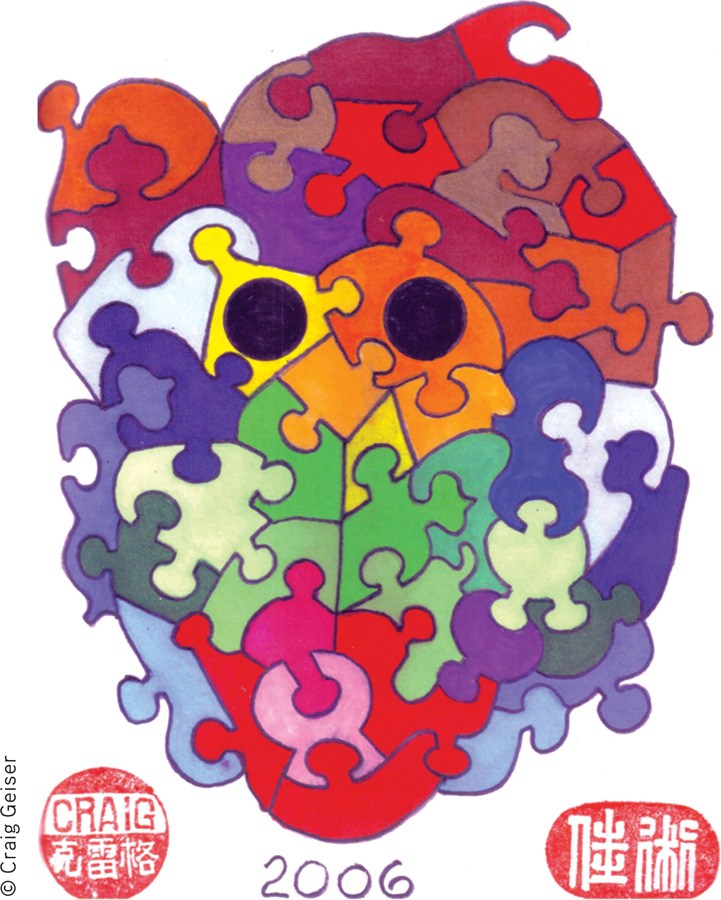 Does NOT involve split personalities
Key symptoms:
Positive symptoms
Inappropriate emotions
Delusions
Hallucinations
Disorganized speech
Inability to control attention
Negative symptoms:
Catatonia
Flat affect
Chronic vs Acute
Roots of Schizophrenia
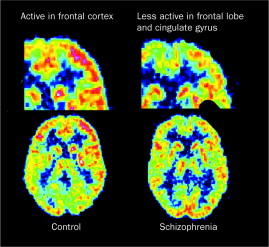 Onset late teens to early twenties
Strong indications of biological causes 
Biological:
Excess dopamine
Frontal lobe inactivity
Pre-natal Environmental:
Virus in prenatal environment
Suicide
Most people have thought of suicide
Only a fraction have made a plan and/or attempt
More likely to occur with diagnosis of depression
Comparing the suicide rates of different groups, researchers have found:
National differences
Racial differences
Gender differences
Age differences and trends
Self Harm
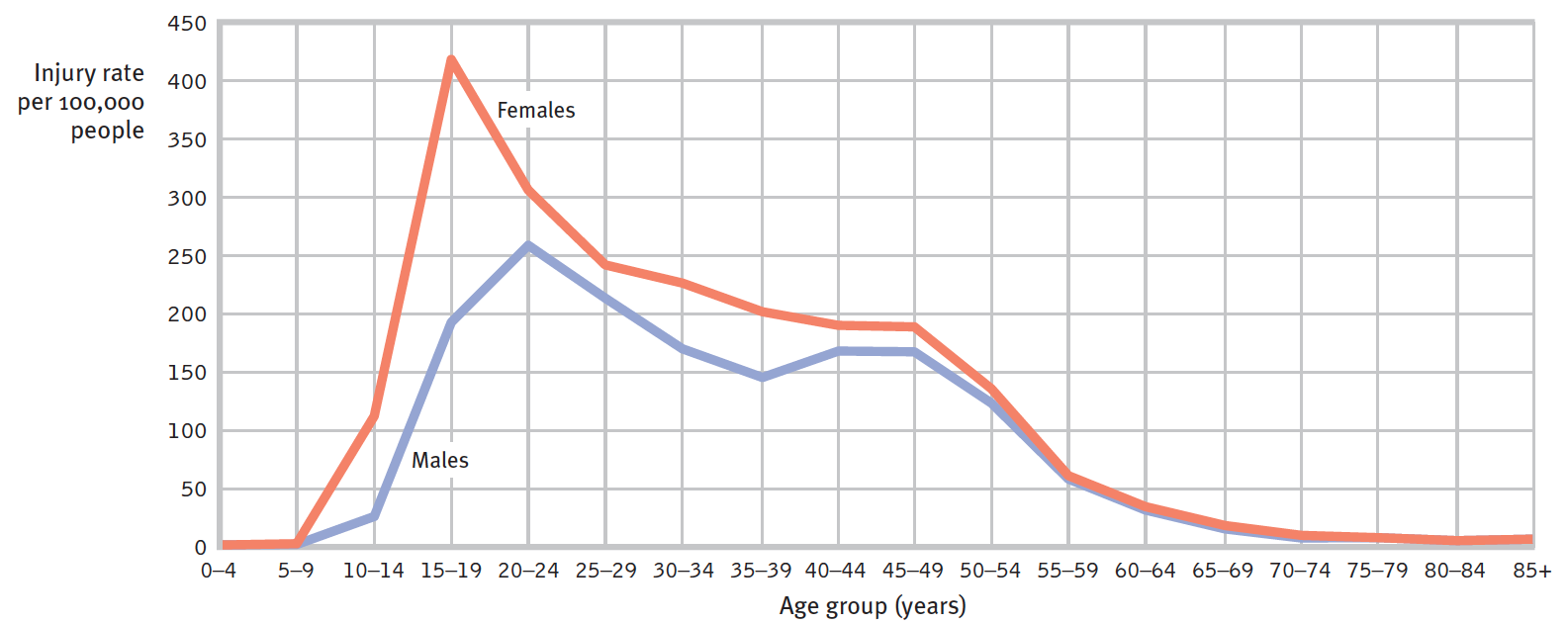 RATES OF NONFATAL SELF-INJURY IN THE U.S.
Self-injury rates peak higher for females than for males (CDC, 2009).